Joshua Reynolds
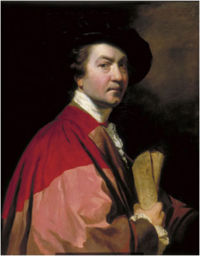 Sir Joshua Reynolds  (16 July 1723 – 23 February 1792)
Sir Joshua Reynolds  was an important and influential 18th century English painter, specializing in portraits and promoting the "Grand Style" in painting which depended on idealization of the imperfect. He was one of the founders and first President of the Royal Academy. George III appreciated his merits and knighted him in 1769.
Reynolds was born in Plympton, Devon, on 16 July 1723. As one of eleven children, and the son of the village school-master, Reynolds was restricted to a formal education provided by his father. He exhibited a natural curiosity and, as a boy, came under the influence of Zachariah Mudge, whose Pleonastic philosophy stayed with him all his life.
.Showing an early interest in art, Reynolds was apprenticed in 1740 to the fashionable portrait painter Thomas Hudson.
. He was both gregarious and keenly intellectual, with a great number of friends from London's intelligentsia, numbered amongst whom were Dr Samuel Johnson, Oliver Goldsmith, Edmund Burke, Giuseppe Baretti, Henry Thrale, David Garrick and fellow artist Angelica Kauffmann. Because of his popularity as a portrait painter, Reynolds enjoyed constant interaction with the wealthy and famous men and women of the day, and it was he who first brought together the famous figures of "The" Club.
With his rival Thomas Gainsborough, Reynolds was the dominant English portraitist of 'the Age of Johnson'. It is said that in his long life he painted as many as three thousand portraits. In 1789 he lost the sight of his left eye, which finally forced him into retirement. In 1791 James Boswell dedicated his Life of Samuel Johnson to Reynolds.
Reynolds died on 23 February 1792 in his house in Leicester Fields, London. He is buried in St. Paul's Cathedral.
George Clive and his family with an Indian maid, painted 1765.
Features MP Colonel John Dyke Acland (1746 -1778) and diplomat Dudley Alexander Sydney Cosby (1732-1774).
Colonel Acland and Lord Sydney, 'The Archers', by Joshua Reynolds, 1769.
Jane, Countess of Harrington
Die Schwestern Waldegrave
In 1785 Rejnolds has received the order for a historical picture from Russian empress Catherine II. The plot choice has been given the artist. Рейнолдс took a plot from an antique myth. Геракл was son Zevsa and tsarinas Alkmeny. Гера, wife Zevsa, hated Gerakla and has started to pursue it since first day of a life. Having learnt that Gerakl was born and lies, wrapped in diapers, with the brother Ifiklom, Gera has sent two enormous snakes that they have strangled the newborn hero. But baby Gerakl has woken up and, having seen a dragon, has seized them by necks and has strangled the small handles. In this plot of Rejnolds has seen similarity «from not nursery, but so known power of Russian empire».